Achieving Sublinear Complexity under Constant 𝑇 in 𝑇-interval Dynamic Networks
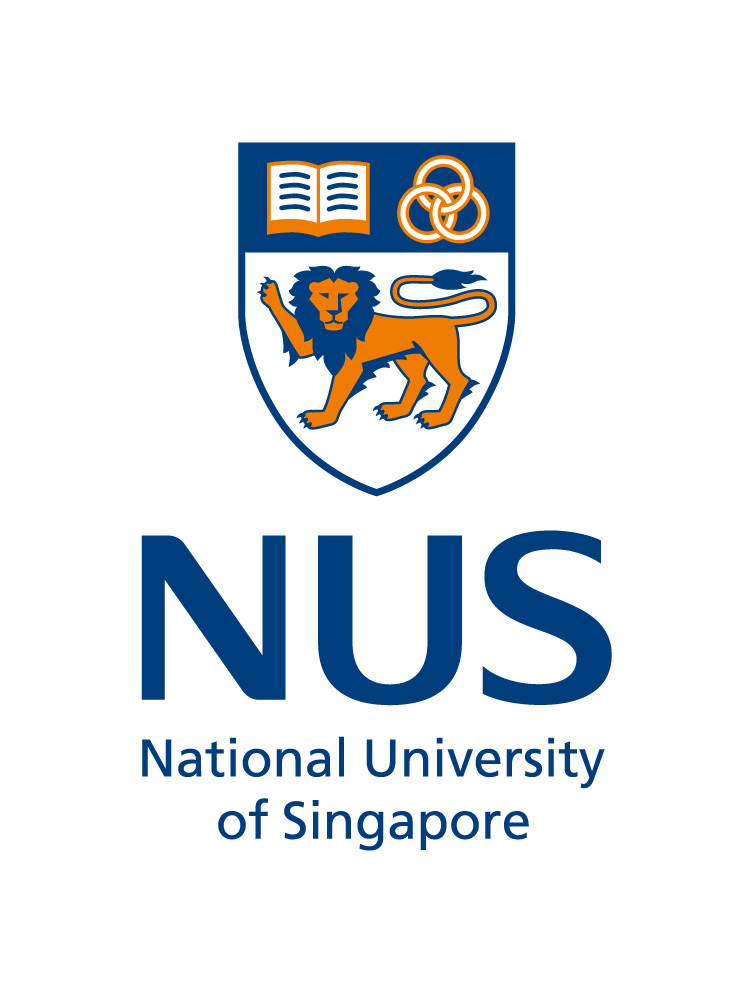 Ruomu Hou    Irvan Jahja    Yucheng Sun     Jiyan Wu      Haifeng Yu
National University of Singapore
Our Settings – Nodes and Topology
Our Settings – Communication
[1] Ahmadi and Kuhn. 2017. In ALGOSENSORS.
[2] Haeupler and Karger. 2011. In PODC.
[3] Peleg. 1987. Society for Industrial and Applied Mathematics.
Problems We Consider
We consider the following fundamental problems:
Count
LeaderElection
Consensus
Max/Sum
ConfirmedFlood

Time Complexity as the measure of goodness: expected number of rounds needed for all nodes to output and terminate, under worst-case input and worst-case oblivious adversary
In the following, we will focus on Count
Existing Results
[1] Das Sarma, Molla, and Pandurangan. 2012. In DISC.
[2] Haeupler and Karger. 2011. In PODC.
[3] Kuhn, Lynch, and Oshman. 2010. In STOC.
[4] Jahja and Yu. 2020. In SPAA.
Our Results
[1] Jahja and Yu. 2020. In SPAA.
Our General Approach
Challenges
sink
sink
1
1
Challenges in random walk
Existing ones are slow
Hard to implement with unknown neighbors

Some values are not collected
Too many/few sinks
Random walk too short
Sink flooding for too many/too few rounds
1
5
5
5
5
5
5
5
5
1
1
3
3
3
3
3
3
3
3
1
2
1
1
1
1
[1] Jahja and Yu. 2020. In SPAA.
Our Novel Techniques to Overcome the Challenges
Challenges
Challenges in random walk
Existing ones are slow
Hard to implement with unknown neighbors

Some values are not collected
Too many/few sinks
Random walk too short
Sink flooding for too many/too few rounds
[1] Denysyuk and Rodrigues. 2014. In DISC.
[2] Ahmadi, Kuhn, Kutten, Molla, and Pandurangan. 2019.. In ICDCS.
Challenges
Soundness Checking
Some values are not collected
Too many/few sinks
Random walk too short
Sink flooding for too many/too few rounds

How to get the shares?
Nodes do not pass soundness checking at the same time!
1
1
1
1
missing value
The other shares do not add up to 0
Soundness checking will not pass
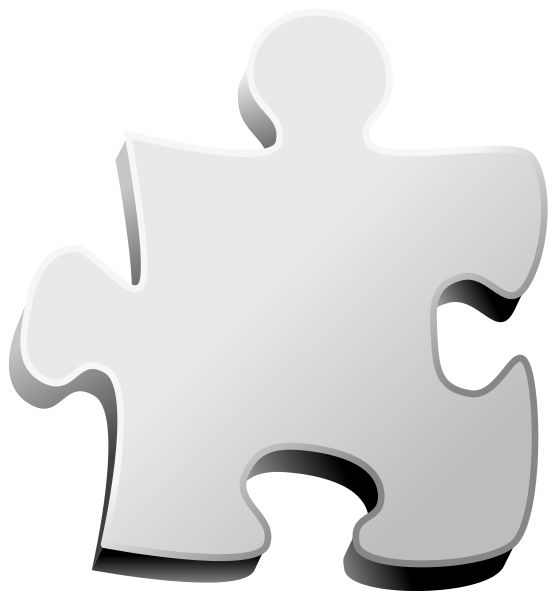 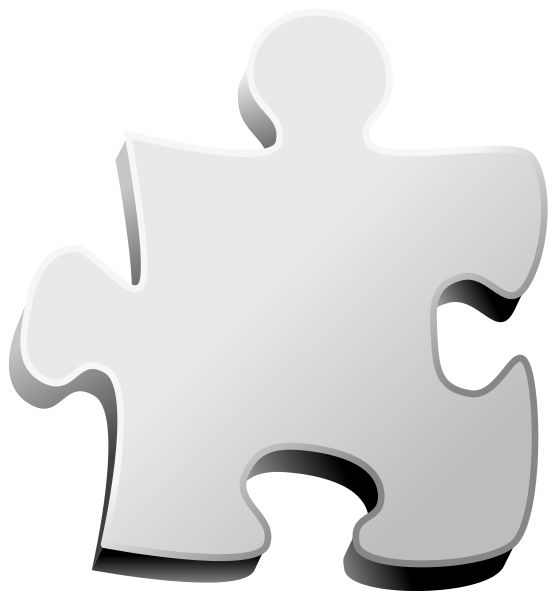 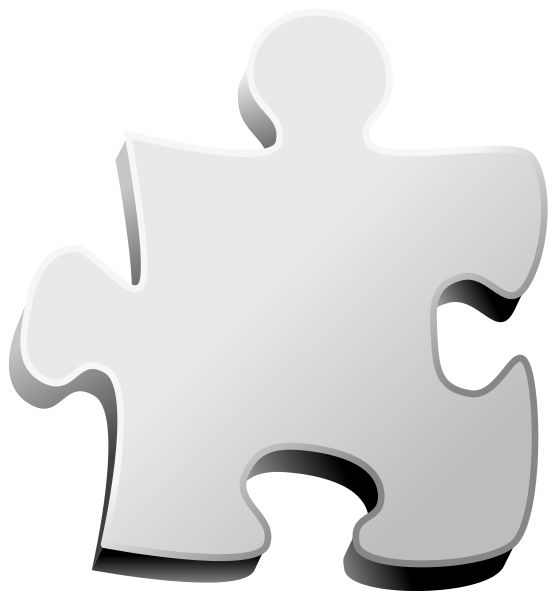 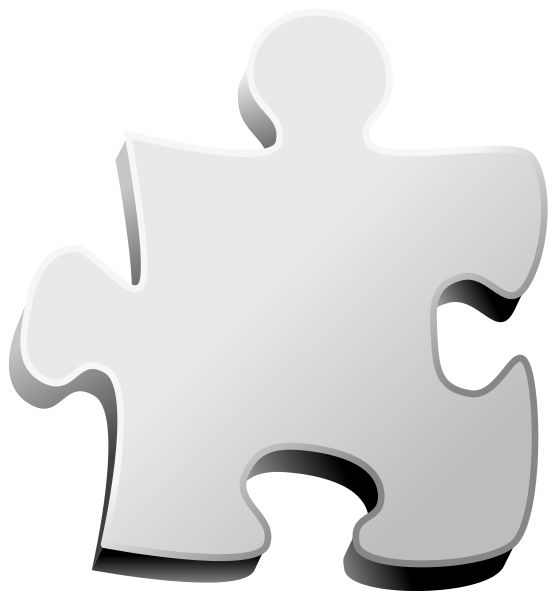 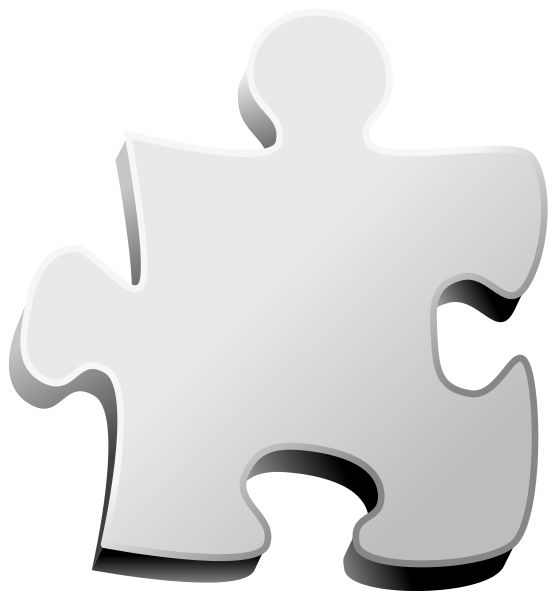 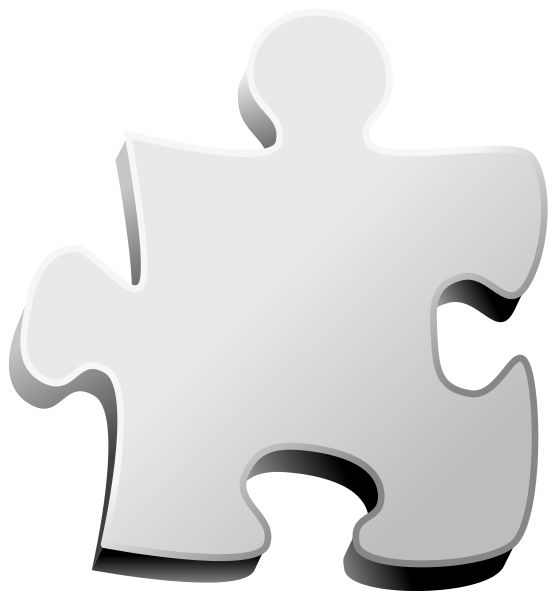 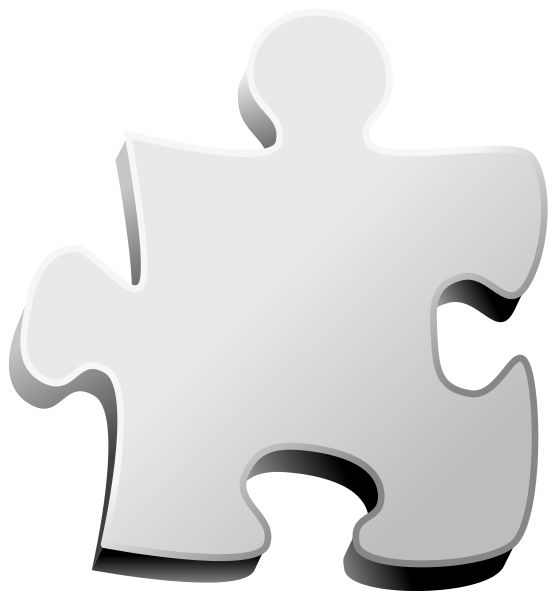 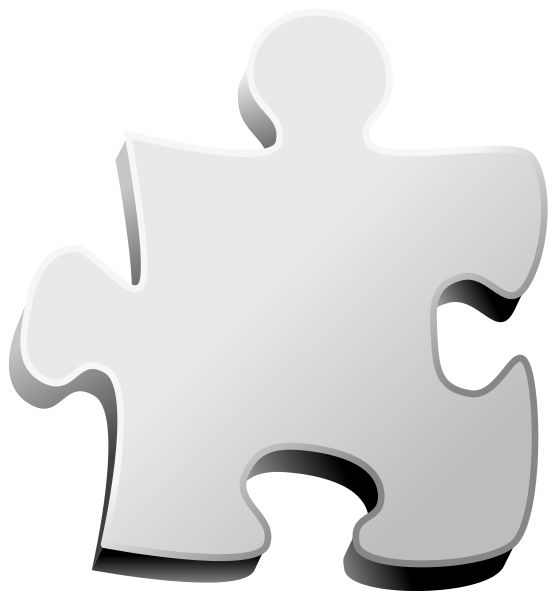 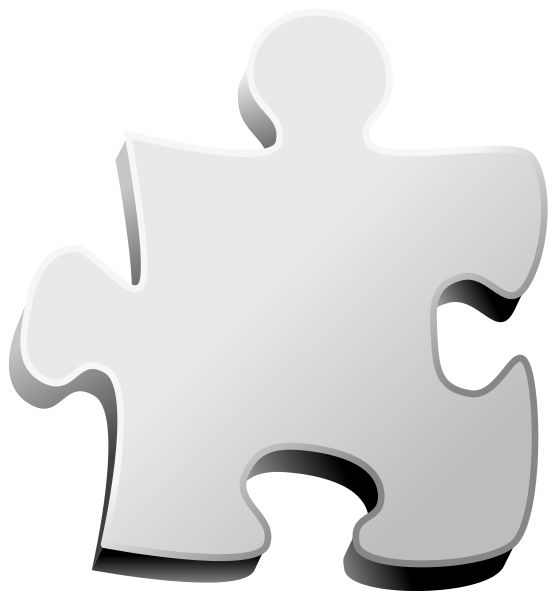 9
3
2
5
6
3
1
3
4
1
1
1
1
1
Soundness Checking – how to generate shares
B
C
A
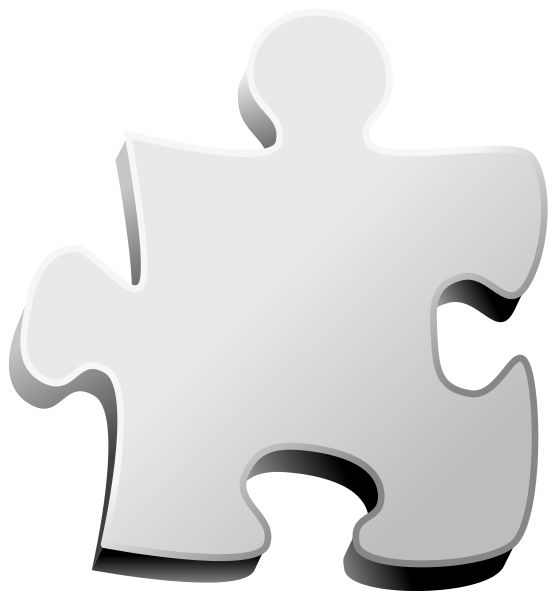 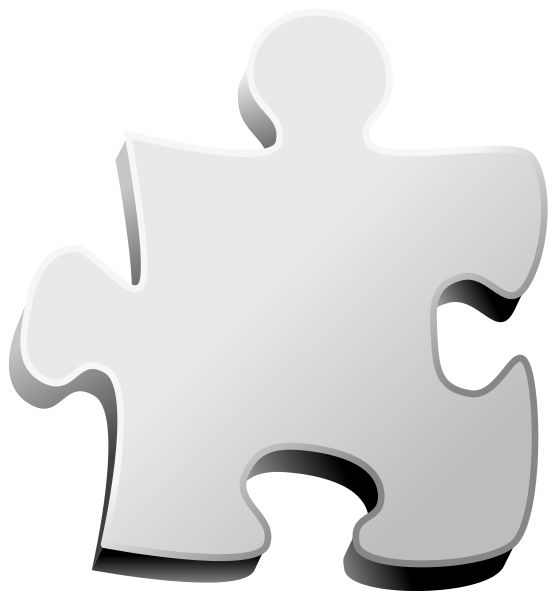 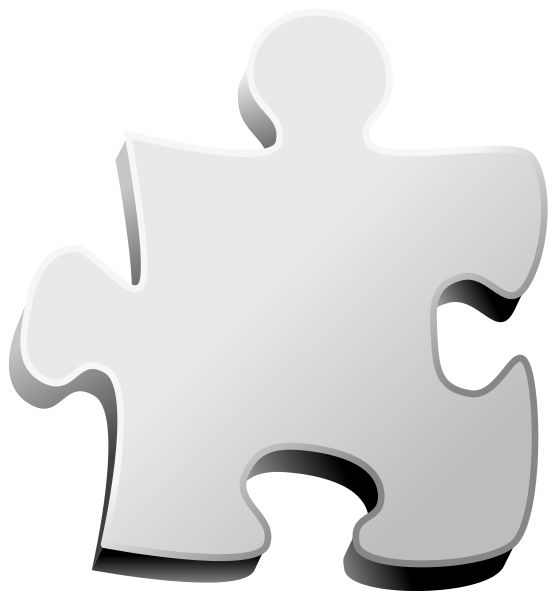 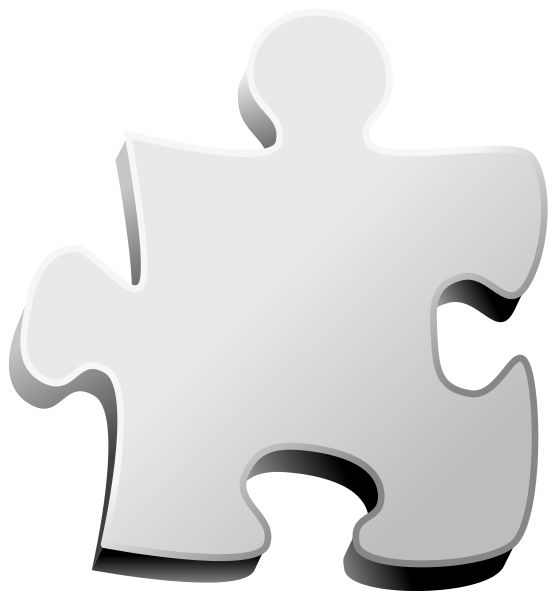 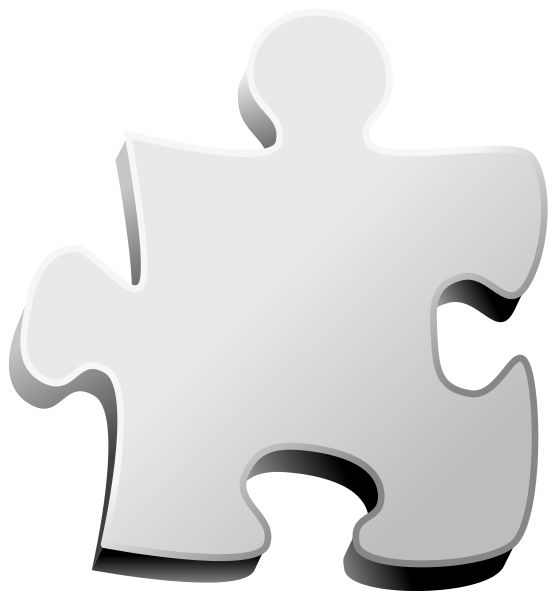 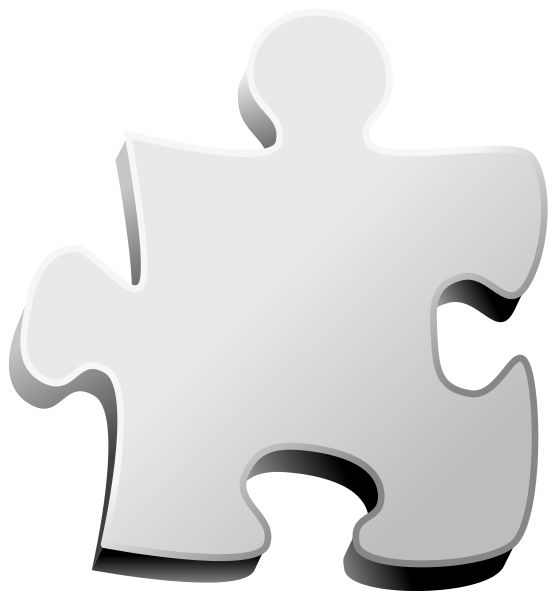 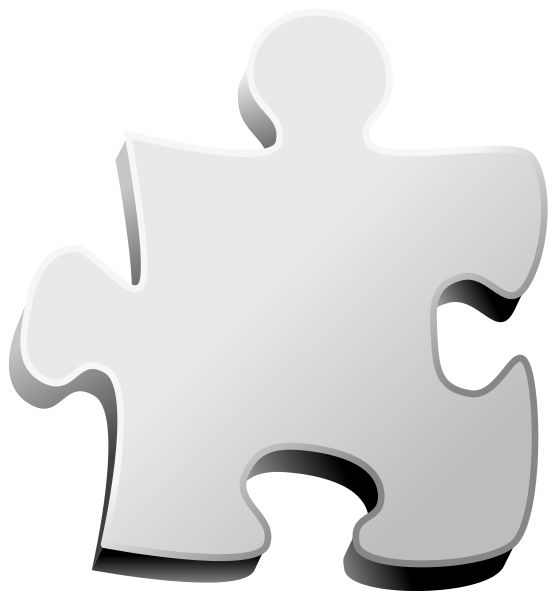 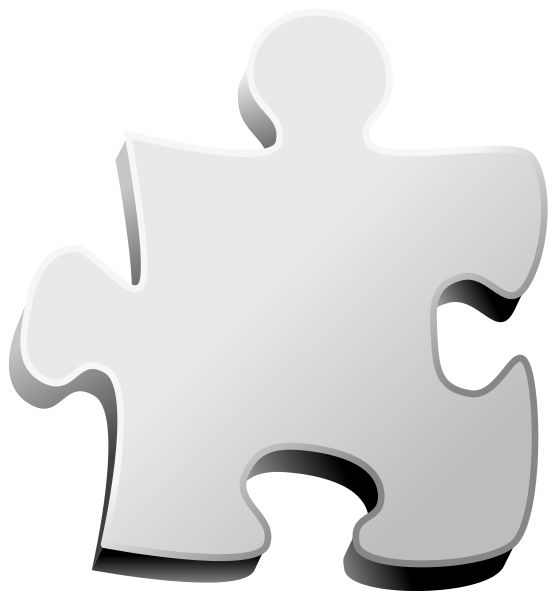 2
2
7
4
1
7
1
1
Soundness Checking – caveats
nodes whose values are collected
B
C
A
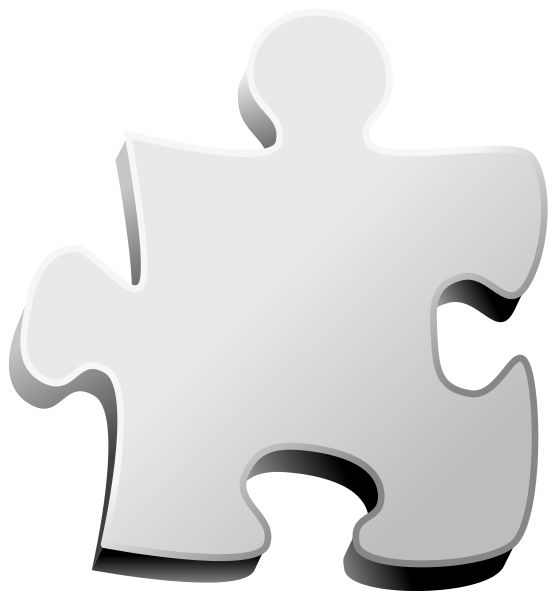 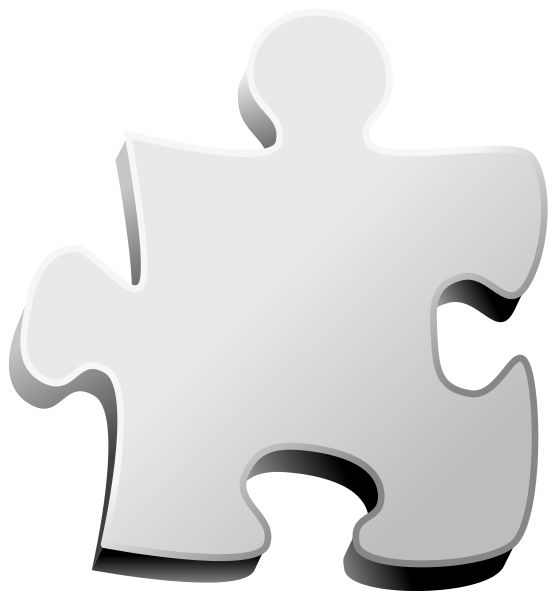 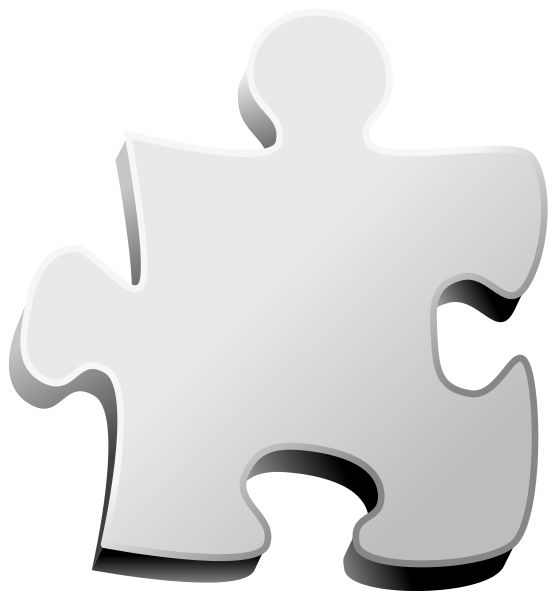 We want:
Dual-Schedule Termination
round: 10
round: 11
round: 13
round: 14
terminate in round 14
Dual-Schedule Termination
Some node may not schedule to terminate
Slow termination
Fast termination
Conclusion